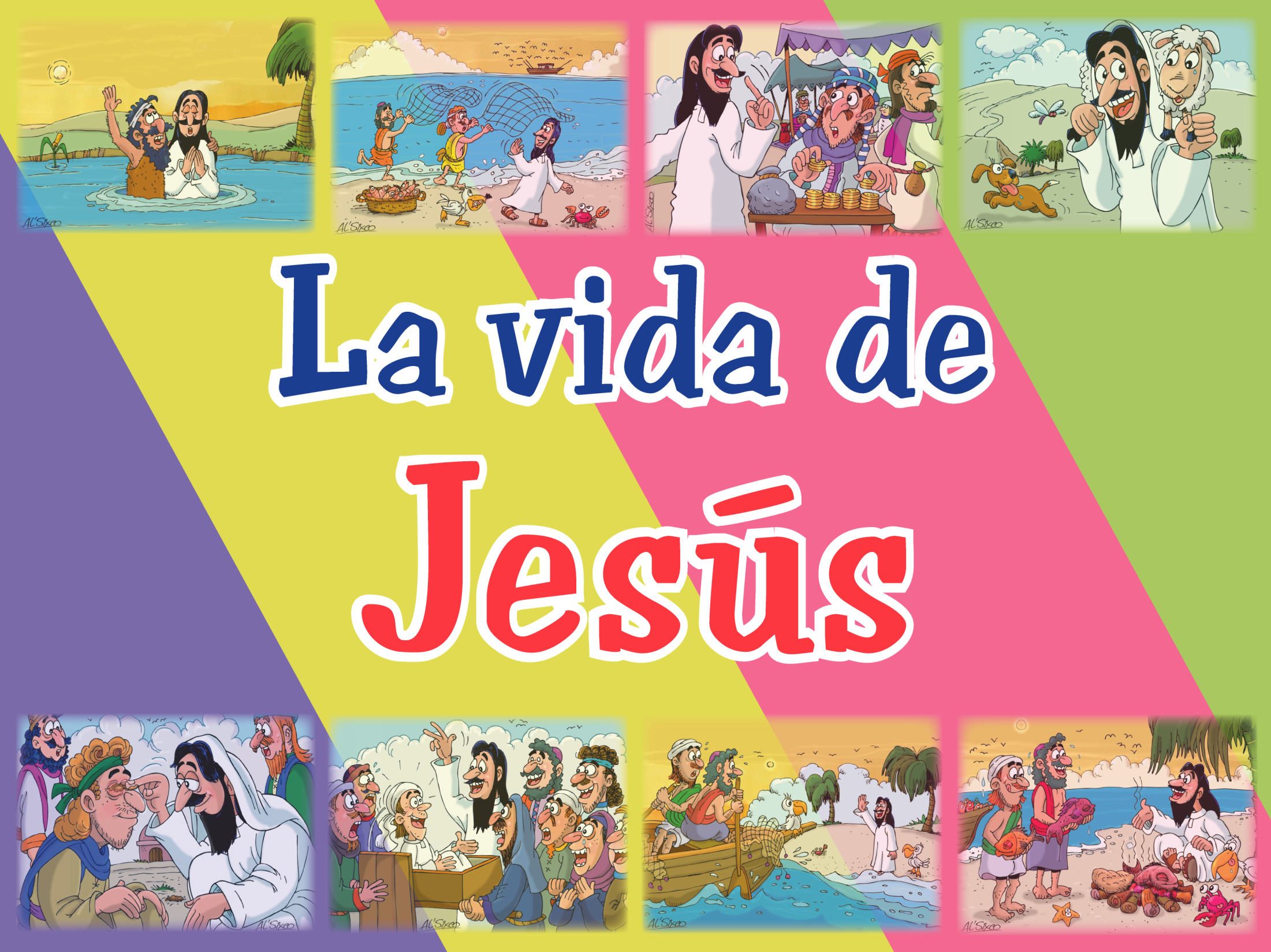 ©2015 hermanamargarita.com
Jesús da vista
a un ciego
Jesús da vista
a un ciego
©2015 hermanamargarita.com
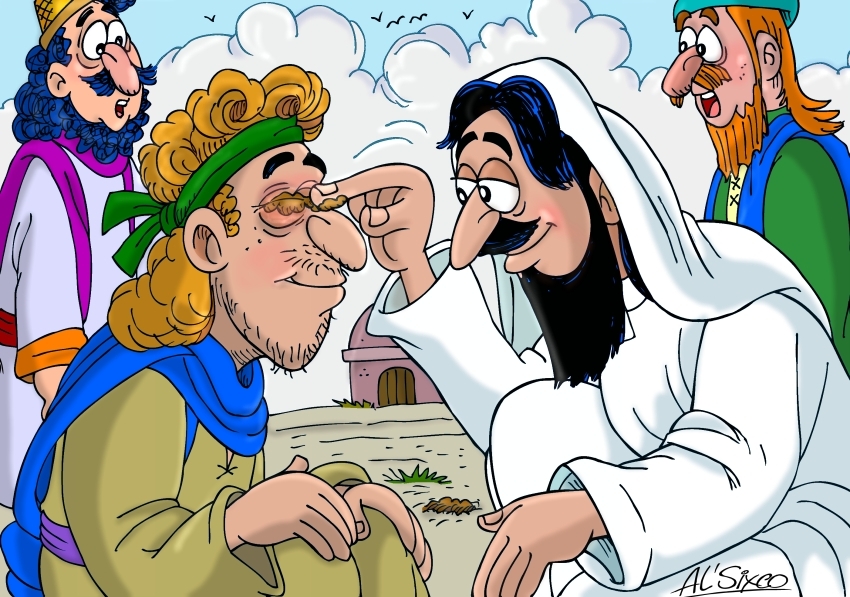 ©2015 hermanamargarita.com
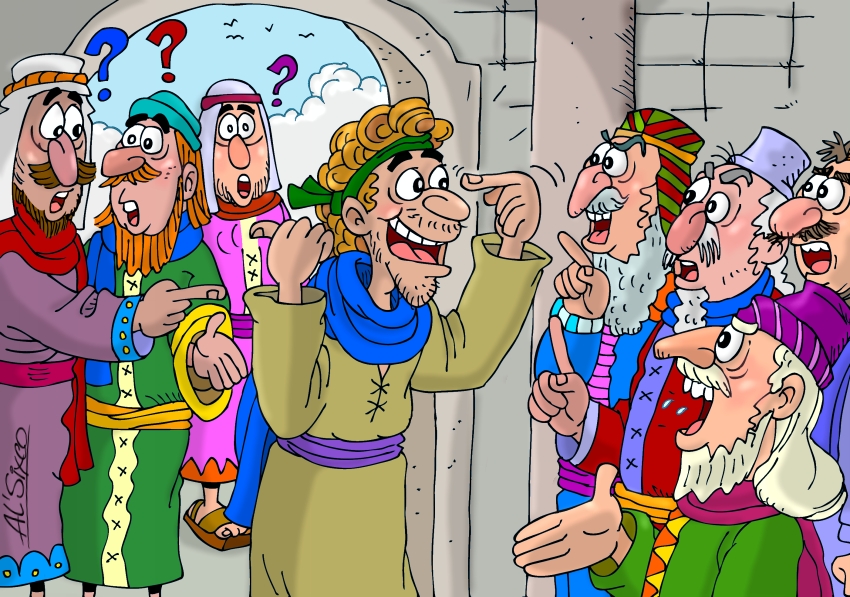 ©2015 hermanamargarita.com
«Lo único que sées que yo era ciegoy ahora veo.»Juan 9:25
©2015 hermanamargarita.com
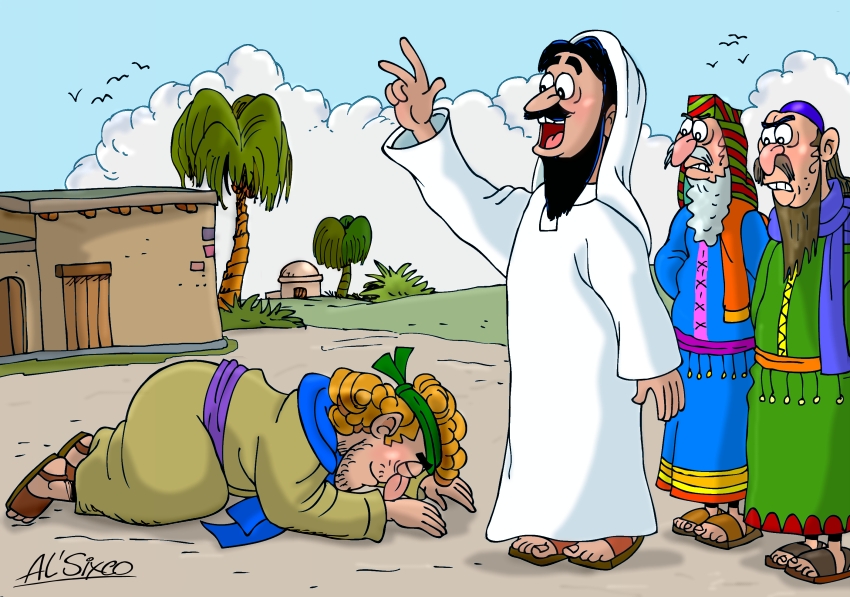 ©2015 hermanamargarita.com
©2015 hermanamargarita.com
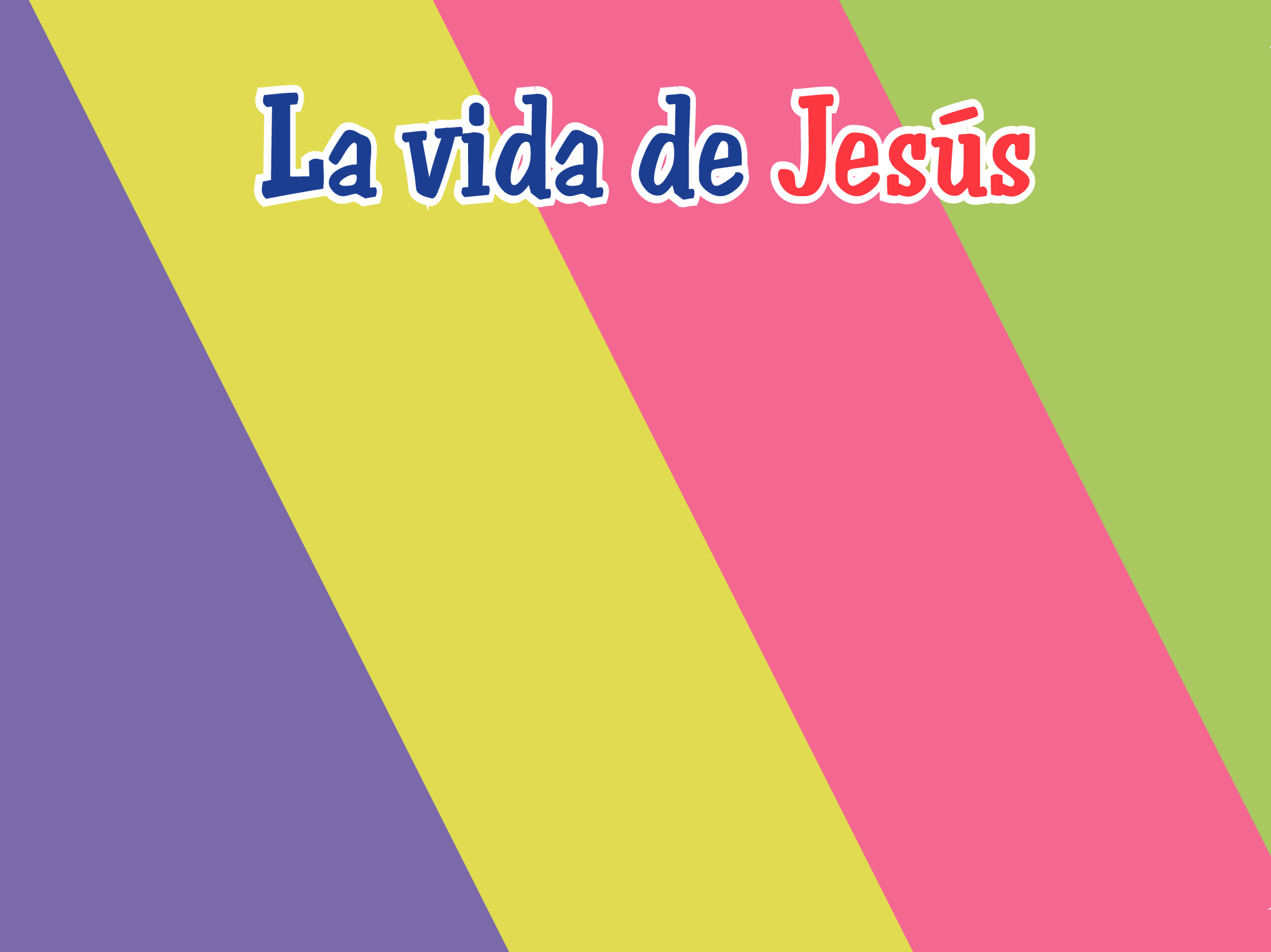 Jesús da vista a un ciego
Arte: Absalóm-León Sixco
©2015 hermanamargarita.com